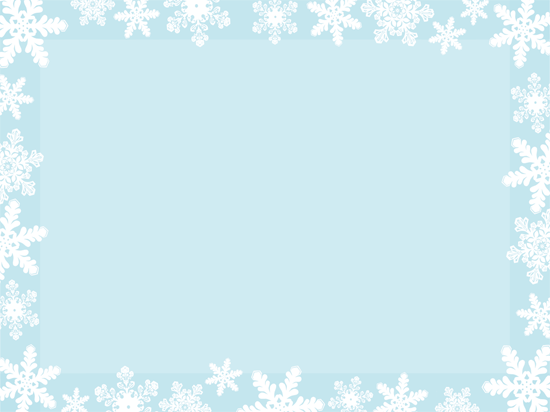 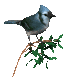 Муниципальное  дошкольное образовательное учреждение «Детский сад №3 «Радуга»
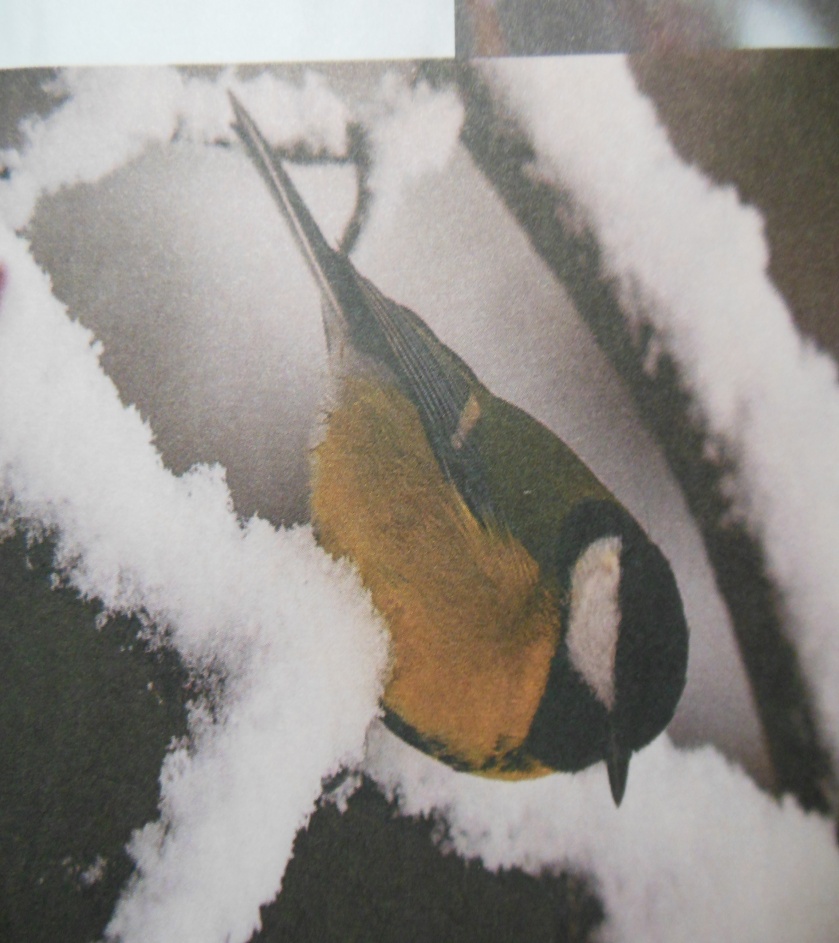 ПРОЕКТ:
«Выбери себе друга, заботься и ухаживай за ним»;
(младшая группа)
Утвержден заведующий 
Буткарёва А.А
 от 09.01.2017г.)
Составитель: Дуйцева Т.В
                        Сорокина И.Н
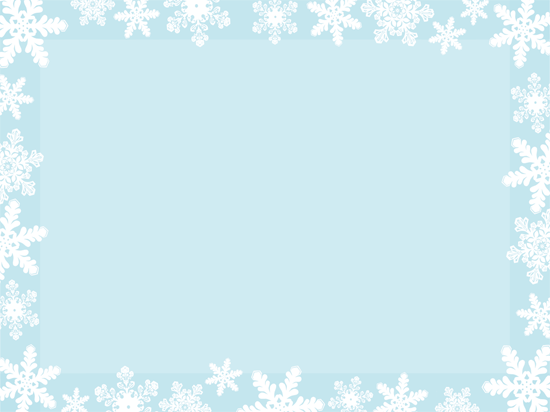 ПАСПОРТ  ПРОЕКТА
Вид проекта: познавательно- творческий
 Продолжительность проекта: 09.01-01.03
                                                             2017 г.
 Участники проекта:
 дети  младшей группы
 воспитатели
родители воспитанников
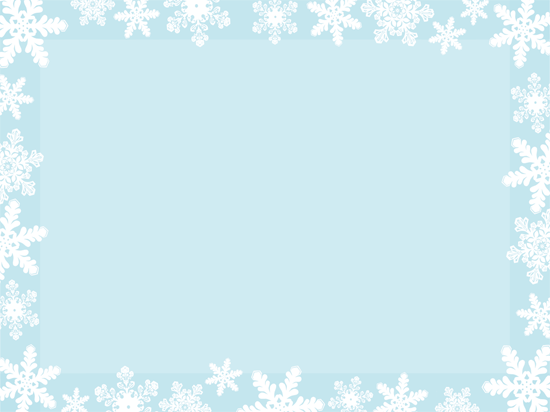 ПРОБЛЕМА
В период дошкольного детства происходит становление человеческой личности, формирование начал экологической культуры. Поэтому очень важно разбудить в детях интерес к живой природе, воспитывать любовь к ней, научить беречь окружающий мир. Задача взрослых – воспитывать интерес у детей к птицам, желание узнавать новые факты их жизни, желание оказать им помощь. В ходе проекта «Птицы зимой» дети больше узнают об этих птицах, выяснят, чем питаются снегири , синицы, голуби, поползень, сойка  и как правильно их подкармливать. 


ЦЕЛЬ
Формирование представлений  о зимующих птицах и бережного отношения к ним
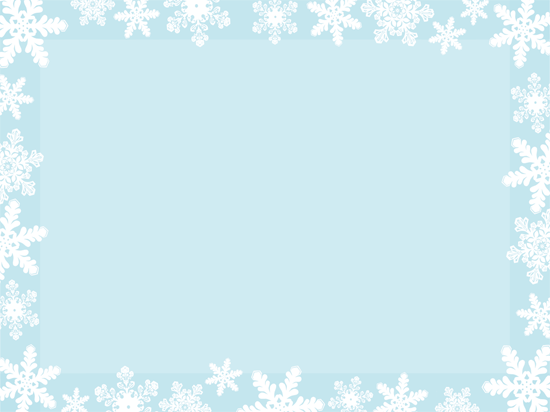 ЗАДАЧИ ПРОЕКТА:
1. Формировать у детей начальные представления о зимующих птицах родного края, особенностях их образа жизни, питания. Расширять кругозор детей и словарный запас.
2. Развивать интерес к объектам живой природы, продолжать работу над развитием творческих способностей детей.
3. Воспитывать у детей бережное отношение к живой природе, потребность в заботе о птицах.
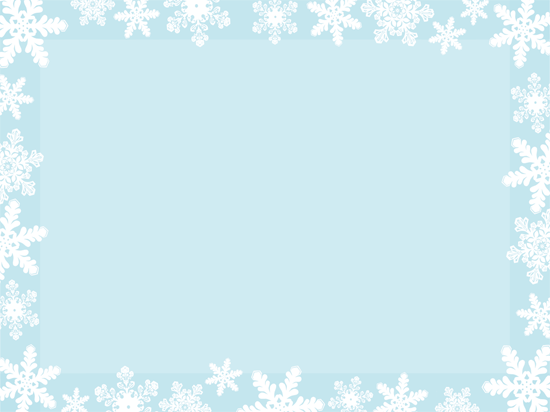 СОДЕРЖАНИЕ ПРОЕКТА:
Беседы : « Что это за птица ? Внешний вид ». « Чем питаются снегири, синицы, голуби, поползень, сойка. Где обитают?» 
Чтение стихов о птицах. Заучивание стихотворения А. Прокофьева «Снегири» 
 Чтение Соколов-Микитов «Снегири».  И.Беляков «Не робей воробей»
 Пальчиковая гимнастика: «Кормушка»
 Слушание аудиозаписи «Голоса птиц» из серии П.И. Чайковского «Времена года».
 Рассматривание  картинок «Зимующие птицы.»
 Аппликация: « Снегири на ветке». 
 Подвижная игра : « Снегири». «Воробьи и кот»
 Дыхательная гимнастика : « Снегирёк». 
 Изготовление шапочек – масок с изображениями птиц для подвижных игр.
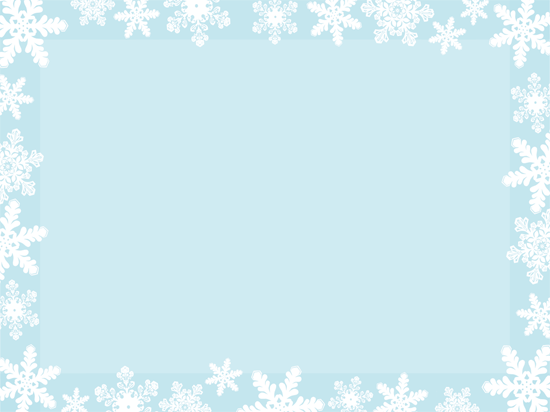 ОЖИДАЕМЫЙ РЕЗУЛЬТАТ:
1. Расширение кругозора детей о зимующих птицах (особенности внешнего вида, чем питаются, как передвигаются)
2. Развитие у детей любознательности, творческих способностей, познавательной активности, коммуникативных навыков.
3. Привлечь воспитанников и их родителей к помощи птицам в трудных зимних условиях
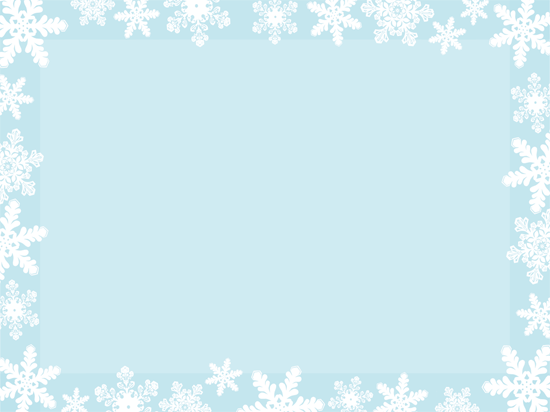 ЭТАПЫ РЕАЛИЗАЦИИ ПРОЕКТА:
I этап – подготовительный 
Обсуждение цели, задачи с детьми и родителями.
Создание необходимых условий для реализации проекта

II этап -основной (практический)
Внедрение в воспитательно-образовательный процесс эффективных 
методов и приёмов по расширению представлений дошкольников о зимующих 
птицах

III этап – заключительный  
 Акция « Птицы наши друзья – помоги другу»: изготовление кормушек , скворечников для птиц.
 Коллективная работа «Красивые птички для украшения группы».
Театрализация С. Маршак «Где обедал воробей?»
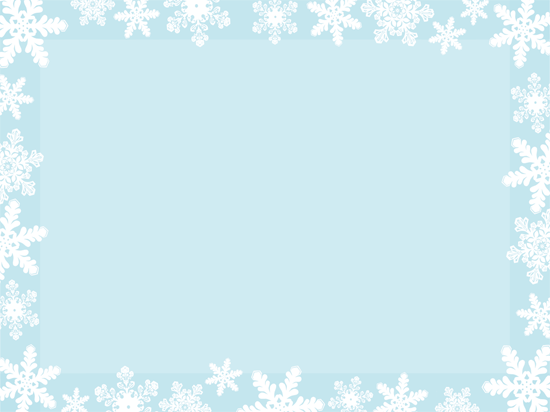 ПРОЕКТ РЕАЛИЗУЕТСЯ 
В ТРЁХ ОСНОВНЫХ БЛОКАХ:
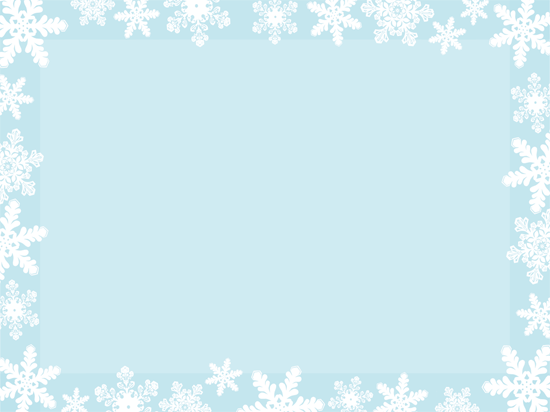 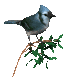 КАЛЕНДАРНО – ТЕМАТИЧЕСКОЕ
                        ПЛАНИРОВАНИЕ
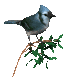 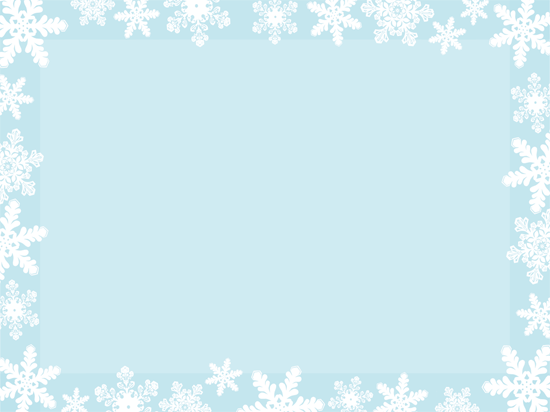 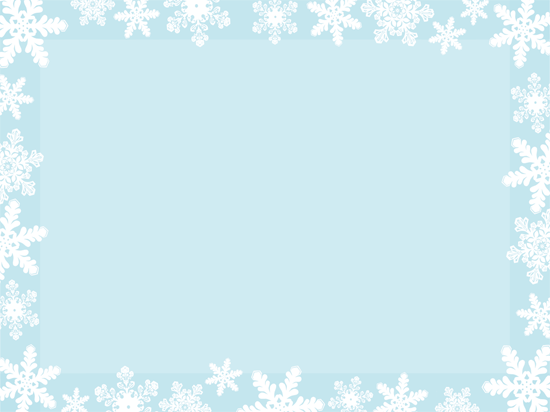 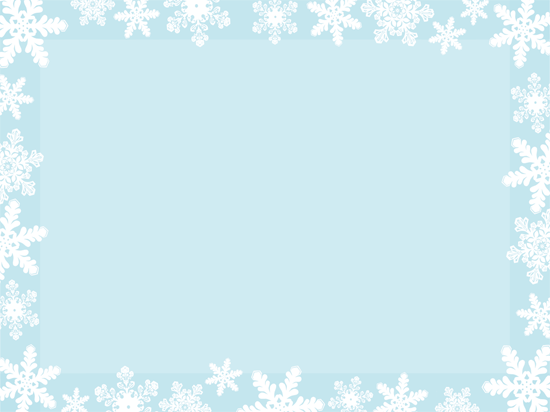 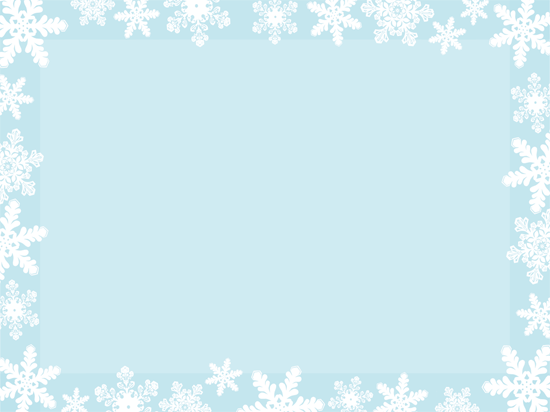 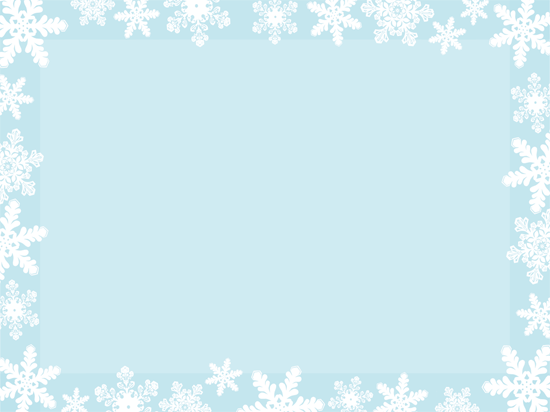 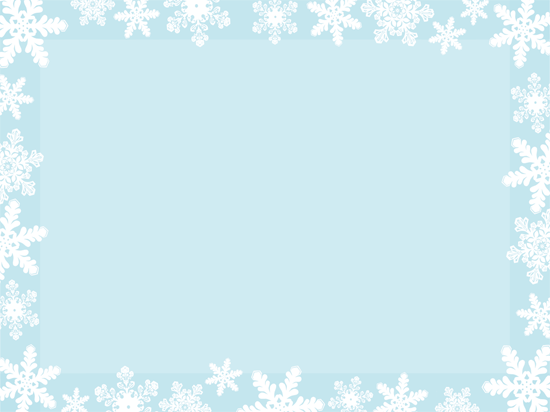 ПРОДУКТ  ПРОЕКТА
1.НАБЛЮДЕНИЕ   ЗА  ПТИЦАМИ (воробей, синица, голубь, снегирь, сойка , поползень)
          
2. КОЛЛЕКТИВНАЯ  РАБОТА
 «Красивые птички, для украшения группы»

 3 . НАСТОЛЬНЫЕ   ИГРЫ
 «Составь картинку»
«Кто как устроен»
«Птицы»
«Найди пару»

 4.  АЛЬБОМЫ О  ПТИЦАХ

5. НАСТОЛЬНЫЙ  ТЕАТР
«Где обедал воробей?»
6. АКЦИЯ « Покорми птиц зимой.» (Изготовление кормушек, скворечников)
Аппликация «Снегири»
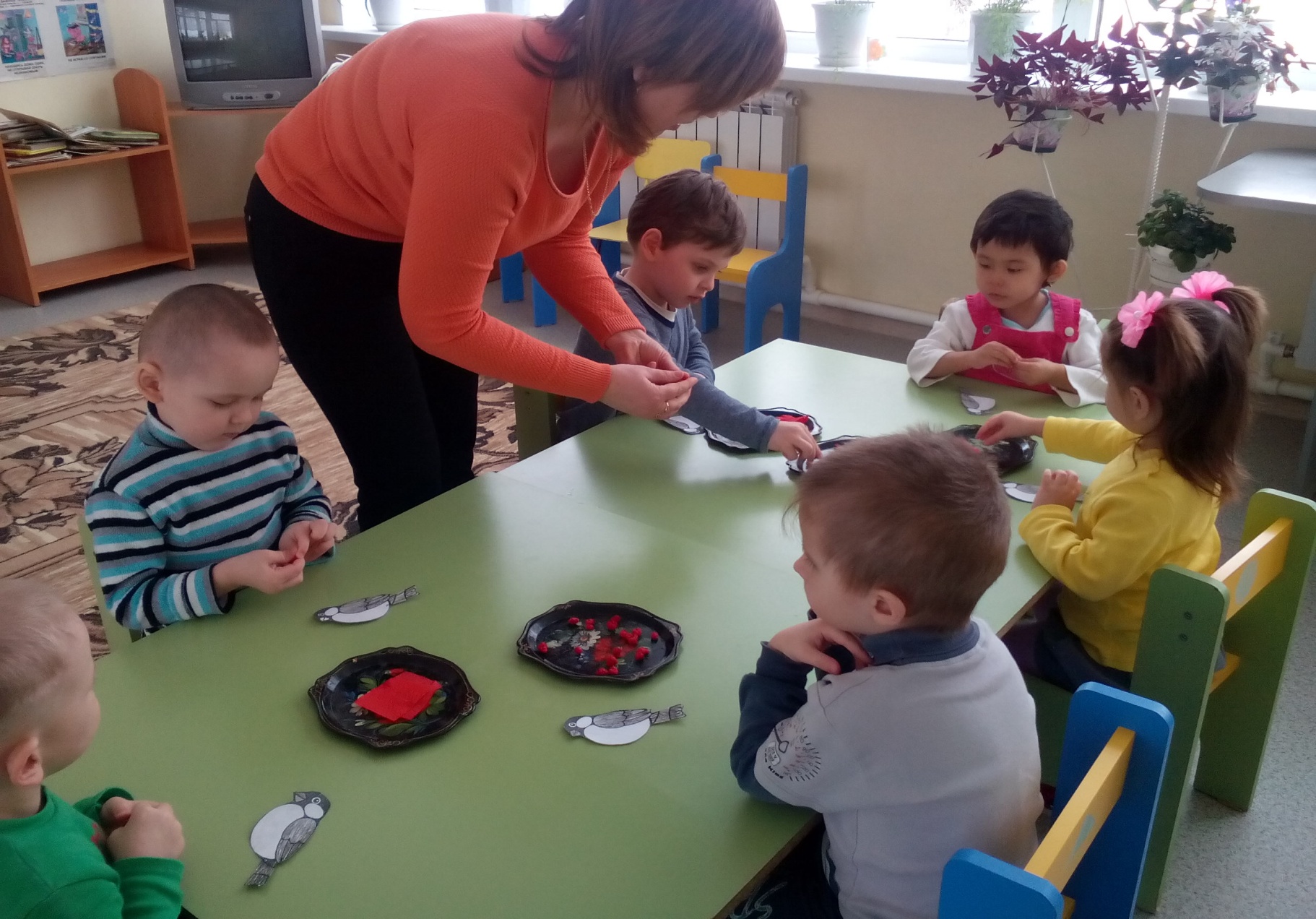 Коллективная работа«Красивые птички, для украшение группы»
Акция « Птицы наши друзья –помоги другу»(работа с родителями, сделали кормушки)
Дети кормят птиц
Рассматривание картинок «Зимующие птицы, которые прилетают к нам на участок.»
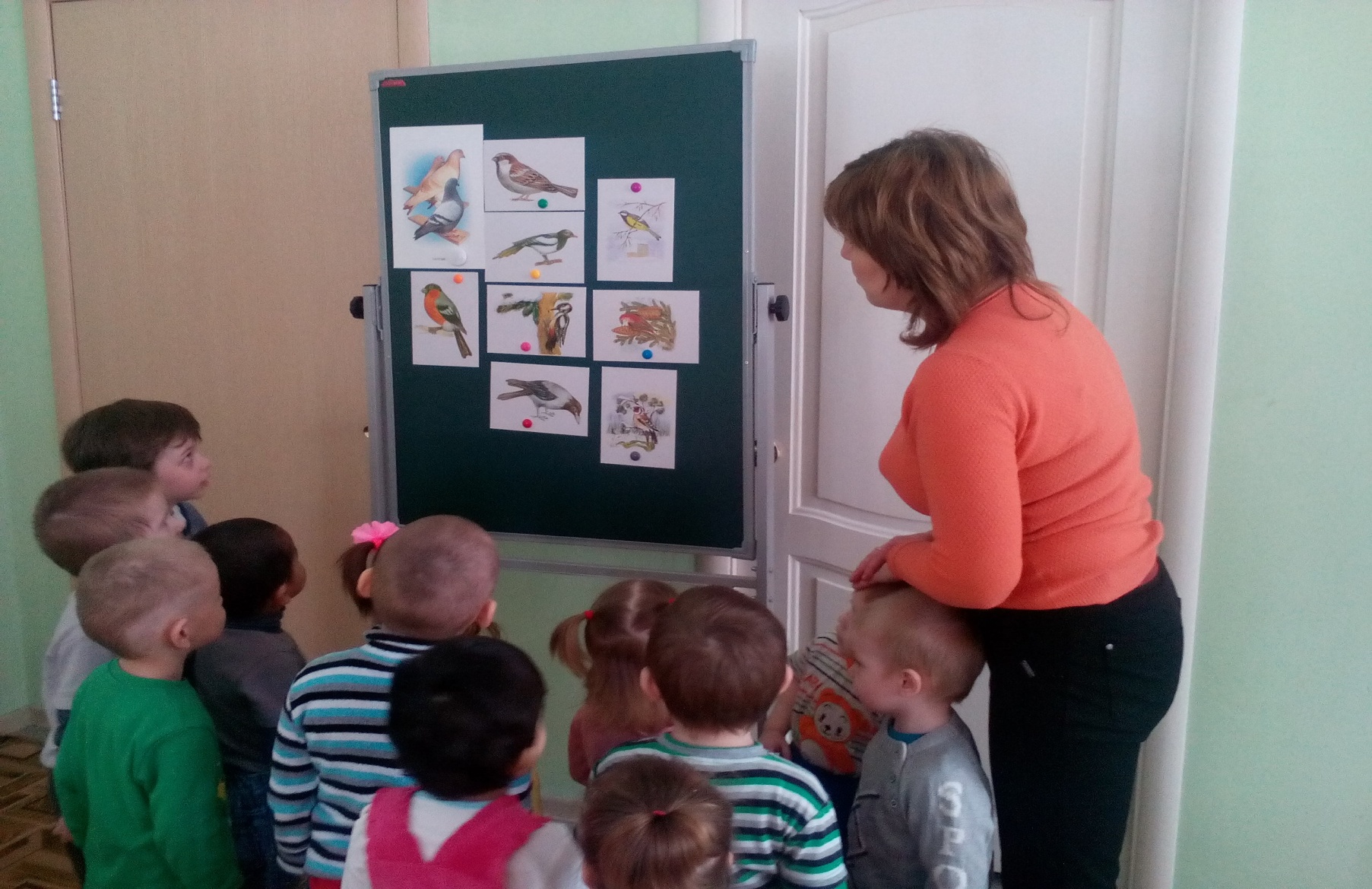 Раскраска «Синичка»
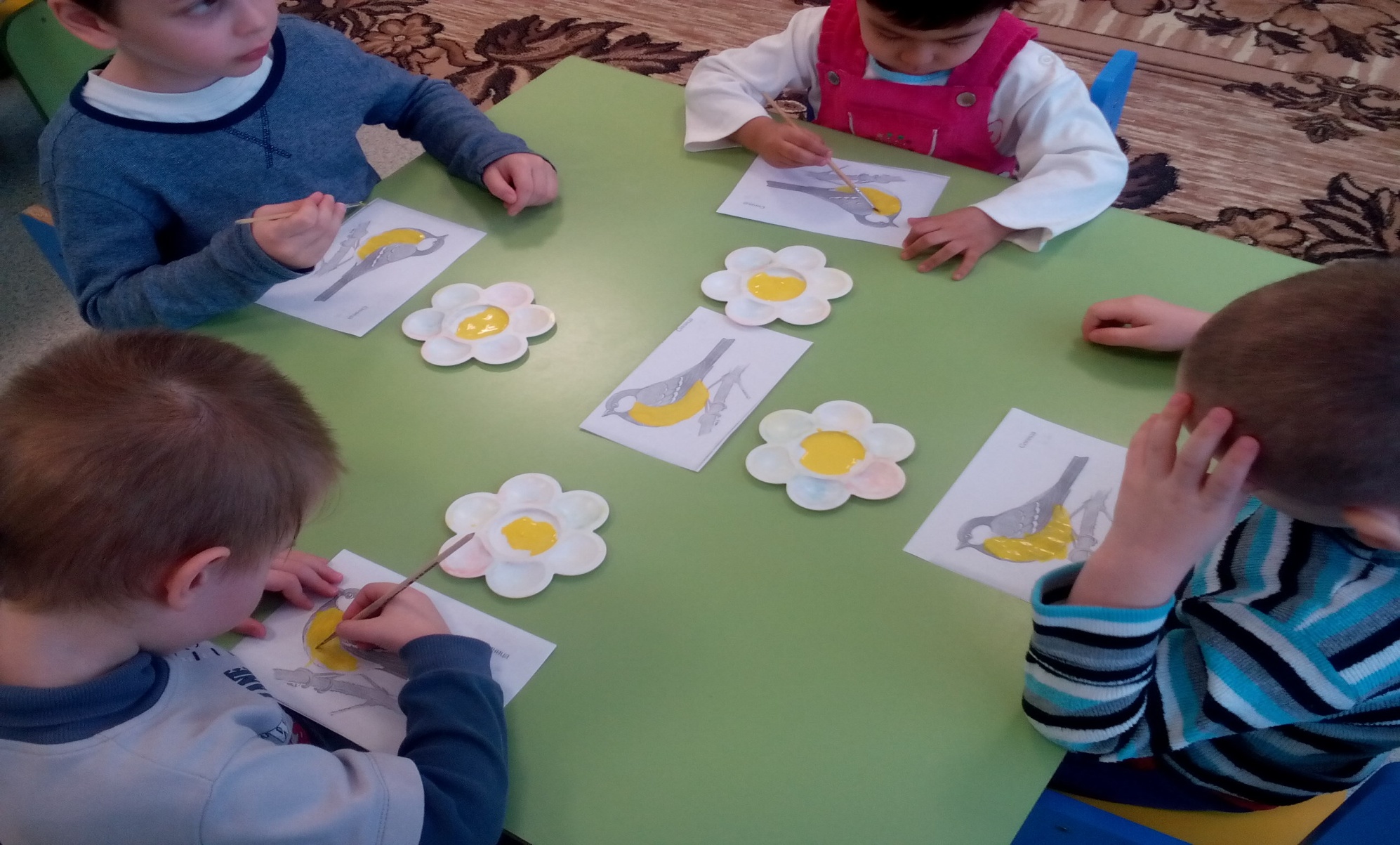 Подвижная игра «Птички и кот»
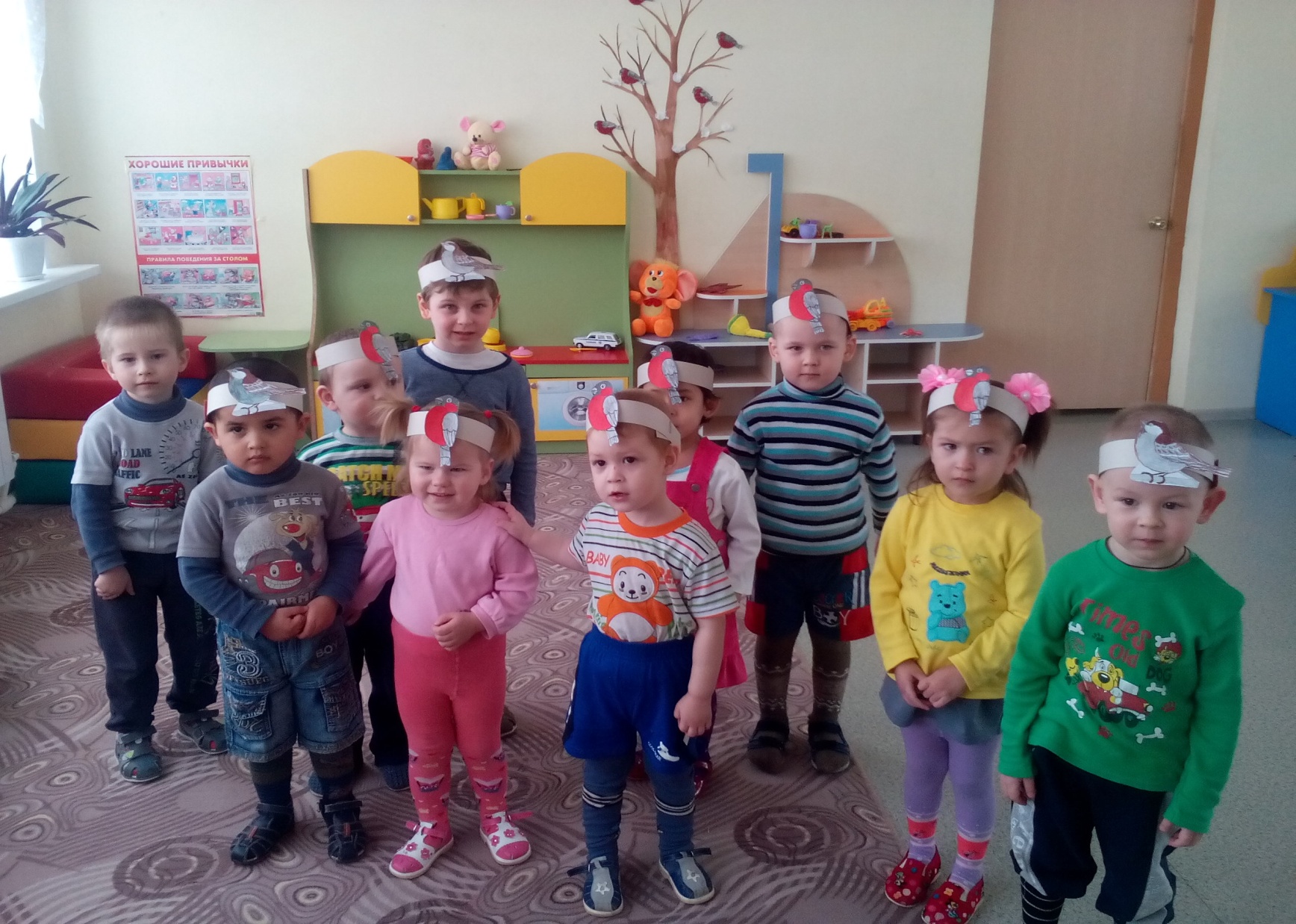 Папка- передвижка «Птицы наши друзья – помоги другу»
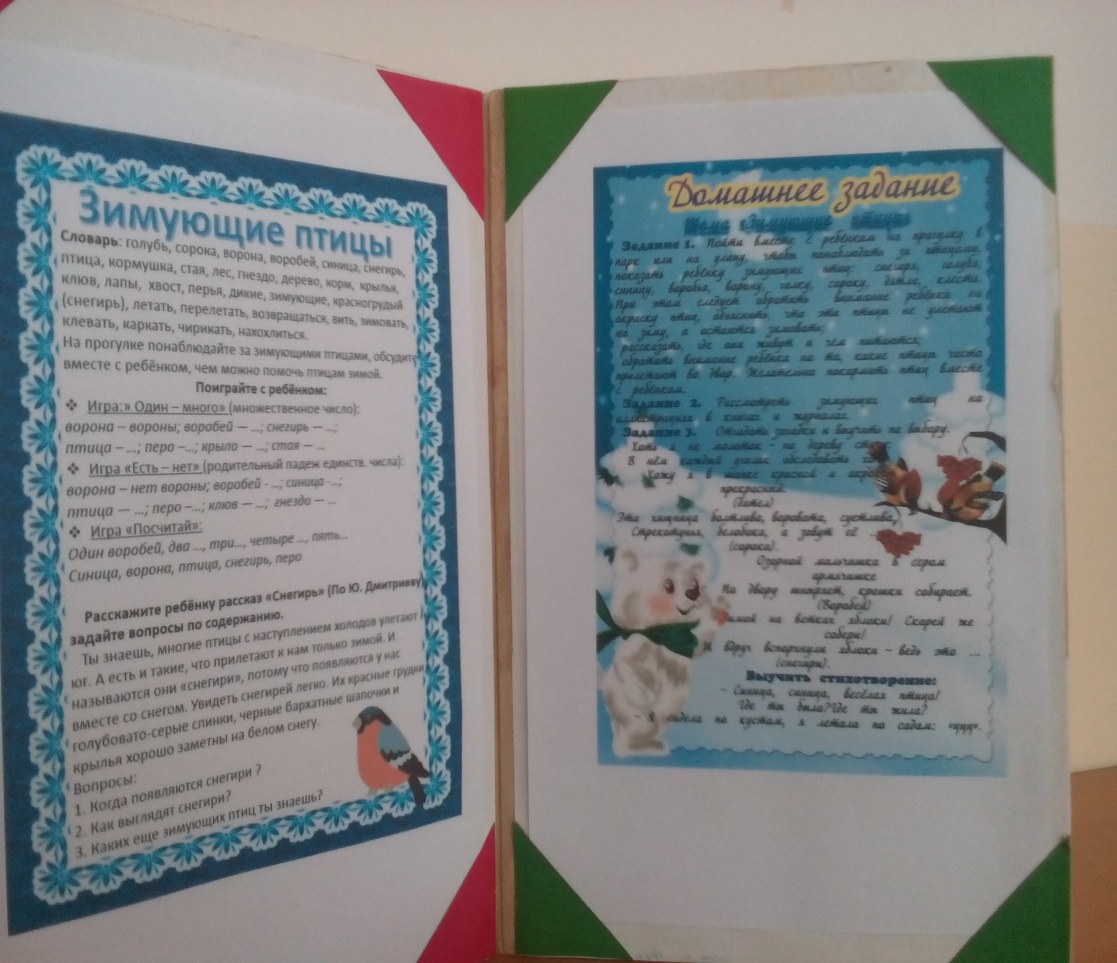 Акция « Скворечник»
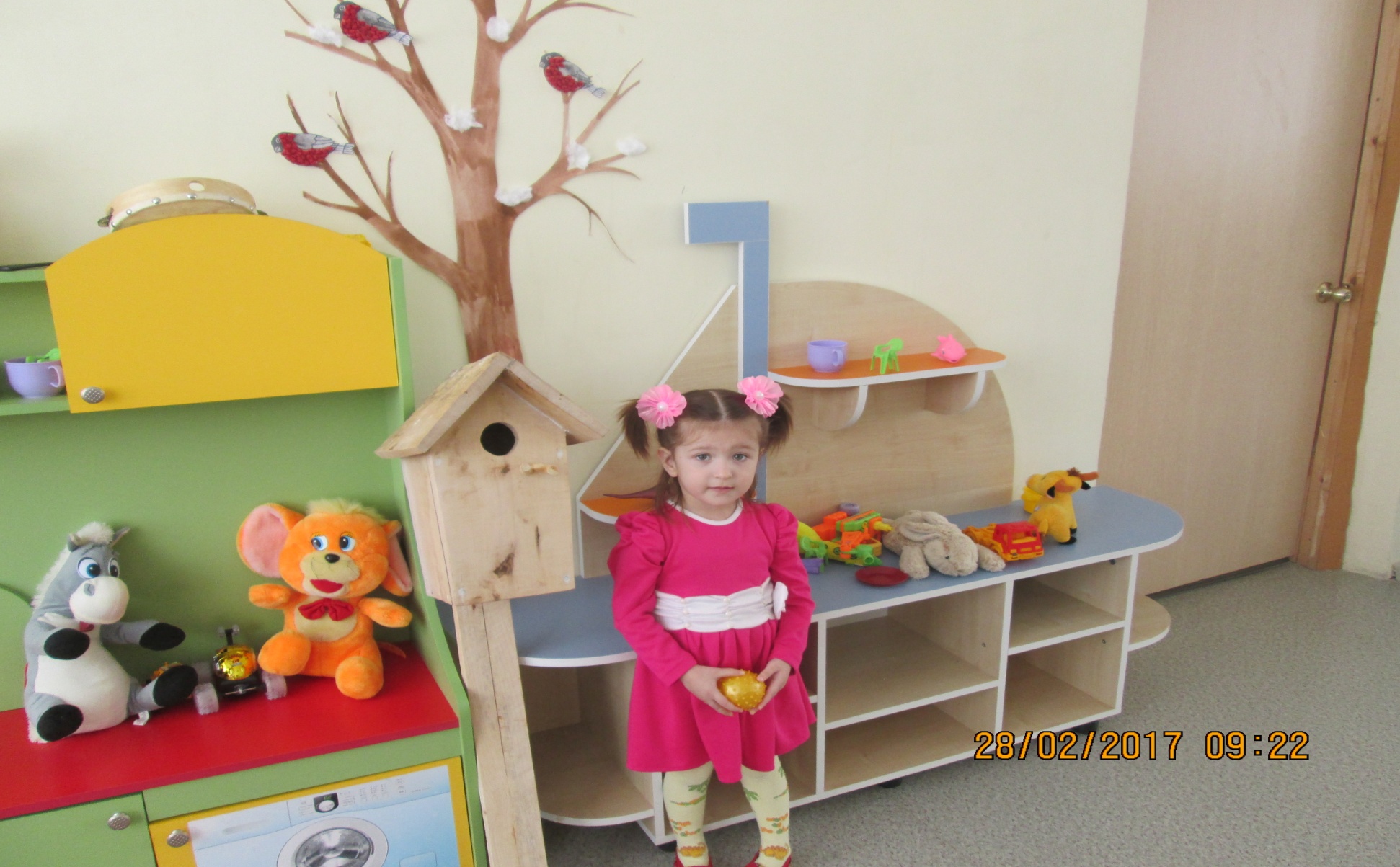